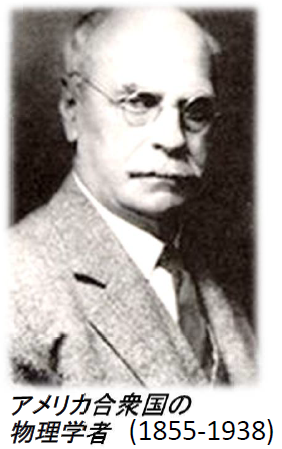 ２学年 化学基礎  授業資料 No.12 ≪ 温度の正体と絶対温度≫
教科書P38（絶対温度）
２年（　）組（　　）席　名前（　　　　　　　　　　　　）
■今日の流れ
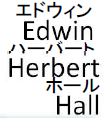 ①：「セルシウス温度」について理解する。
②：「絶対温度」について理解する。
③：セルシウス温度と絶対温度の変換方法を確認する。
【NOTE】
（１．　　　　　　　　　　　　）
→　日常生活で使っている温度基準のこと。
温度とは・・・
（２．　　　　　　　　）・・・
（３．　　　　　　　　　　　　）
→　絶対零度を温度の基準にした温度目盛りのこと。
　　単位 Ｋ （　　　　　　　　）
■絶対温度とセルシウス温度の関係
教科書Ｐ３８を見て、セルシウス温度と
絶対温度の対応関係を調べよう！！
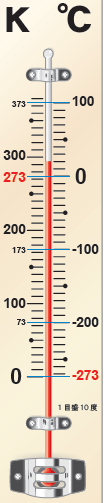 セルシウス
温度
絶対
温度
＜公式＞覚える
セルシウス温度と絶対温度の関係式
100
T ：絶対温度　単位：[K]  （ケルビン）
 t ：セルシウス温度　単位：[℃]
0
■教科書Ｐ３５　
　問3　０℃，50 ℃を絶対温度で示せ。

　　０℃

			（答）　　　　　　　　　　　　
　５０℃


			（答）

　問4　300 Kは，セルシウス温度では何度か。


			（答）
【NOTE】
■ポップコーンを加熱する。
①エタノールやガスバーナーの炎の温度は、約（A.　　　　　　）℃
⇒直接加熱すると、とうもろこしは　（B.　　　　　　　　　）。
②沸騰したサラダ油の温度は、約（C.　　　　　　）℃
⇒サラダ油が蒸発して完全になくなるまでは、温度は、（D.　　　　　　）のままである。
※サラダ油が蒸発した後も加熱を続けると、とうもろこしは（E.　　　　　　）。
■とうもろこしからポップコーンに進化するまで
ここに図を書く
中に、
加熱すると、
やがて、水は、（　　　　　　　　）[気体]となる。
そして、とうもろこしの殻を破って飛び出す！！
※加熱による（　　　　　　　　　　　　）が、
水の（　　　　　　　　　　　　　　）に変換される。
■実際に作ってみる。
□手順
①１００ｍｌビーカーにエタノールと飽和酢酸カルシウム水溶液を加えかき混ぜる。
②出来た固形燃料をアルミホイルの上にのせる。
③耐熱グラスにとうもろこしを入れる。
④とうもろこし全体がつかるようにサラダ油を耐熱グラスに入れる。
⑤アルミホイルでグラスの口をふさぐ。
⑥固形燃料に火をつけて、グラスを加熱する。
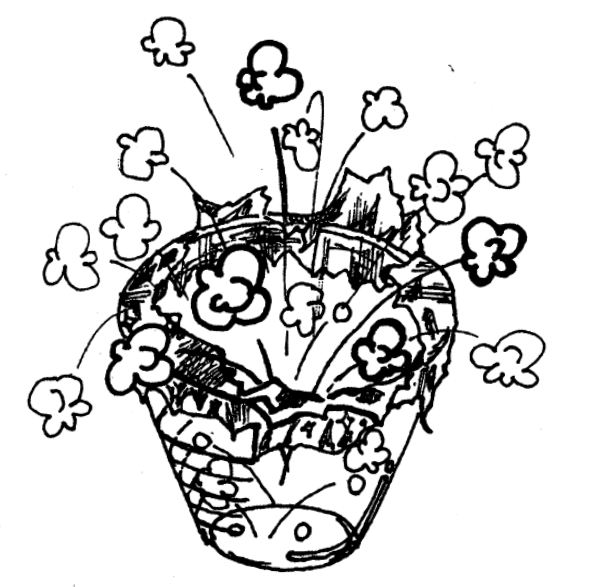 ※固形燃料の炎は見えにくいので注意する。
印
評価